CS246: Vectors and Matrices
Junghoo “John” Cho
UCLA
“Understanding” Numbers
We “know” numbers. We feel comfortable with dealing with them. We know their relationship
Q: What is 2? What is ½? What is their relationship?
When we deal with data on a computer, we deal with a whole bunch of numbers
Images, sounds, videos, text
At the end of the day there are nothing but numbers in computers!
Q: Do you feel comfortable “a sequence of” numbers? Do you “understand” them like you understand a single number?
Q: [0.032, 0.184, 0.163, 0.132]. What does it mean? 
Q: What does “multiplying two list of numbers” mean?
Linear Algebra
Theory of vectors and their linear transformation
As it turns out, linear algebra helps us build insights on a whole bunch of numbers and their relationship
Incidentally, almost all algorithms consist of a sequence of basic linear algebraic operations; matrix addition, multiplication, exponentiation
Let us start with reviewing the notion of “vector”
What is a vector?
4
5
3
Vector Addition
Vector Multiplication
Trick Question
Q: (1, 0) vs (0, 1). Are they the same vectors?
A: It depends on the choice of coordinate systems (=basis vectors)
Choice of basis vectors determines “vector interpretation” of a sequence of numbers
Change of Coordinates (1)
(0, 1)
(1, 0)
Change of Coordinates (2)
Q: In general, how can we compute new coordinates of a vector under different basis vectors?
To discuss it, we first take a detour on a matrix and its operations
What is a Matrix?
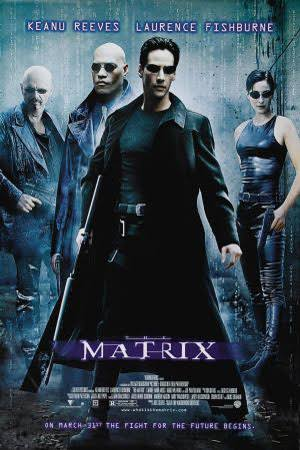 Matrix Multiplication: “Vector Array” View
Multiplying Multiple Vectors Together
Back to Change of Coordinates
Q: In general, how can we compute new coordinates of a vector under different basis vectors?
(0, 1)
(1, 0)
Matrix for Change of Coordinates
Matrix for Change of Coordinates: Example
Matrix: Change of Coordinates
Change of Coordinates: Orthonormal Matrix